Rekodavi
Tilakatsaus 17.3.2021
Viime palaverin jälkeen olemme...
Saaneet ensimmäiset kommentit projektisuunnitelmaan ja vaatimusmäärittelyyn.
Näiden kommenttien pohjalta molempia vielä korjataan ennen projektiorganisaatiolle julkistamista.
Peda.net-kirjautumista on selvitelty ja Juha Lahteen oltu yhteyksissä.
Juhan kanssa aiotaan pitää videopalaveri.
Ensi palaveriin mennessä aiomme...
Tänään Kodavi-ryhmä perehdyttää meidän lähdekoodiin.
Jatkaa kirjautumisominaisuuden kehittämistä.
Vaatimusmäärittely viedään tehtäviksi Trelloon.

Projektisuunnitelma ja vaatimusmäärittely julkaistaan projektiorganisaatiolle, kun niillä on ohjaajan hyväksyntä.
Ajankäyttö
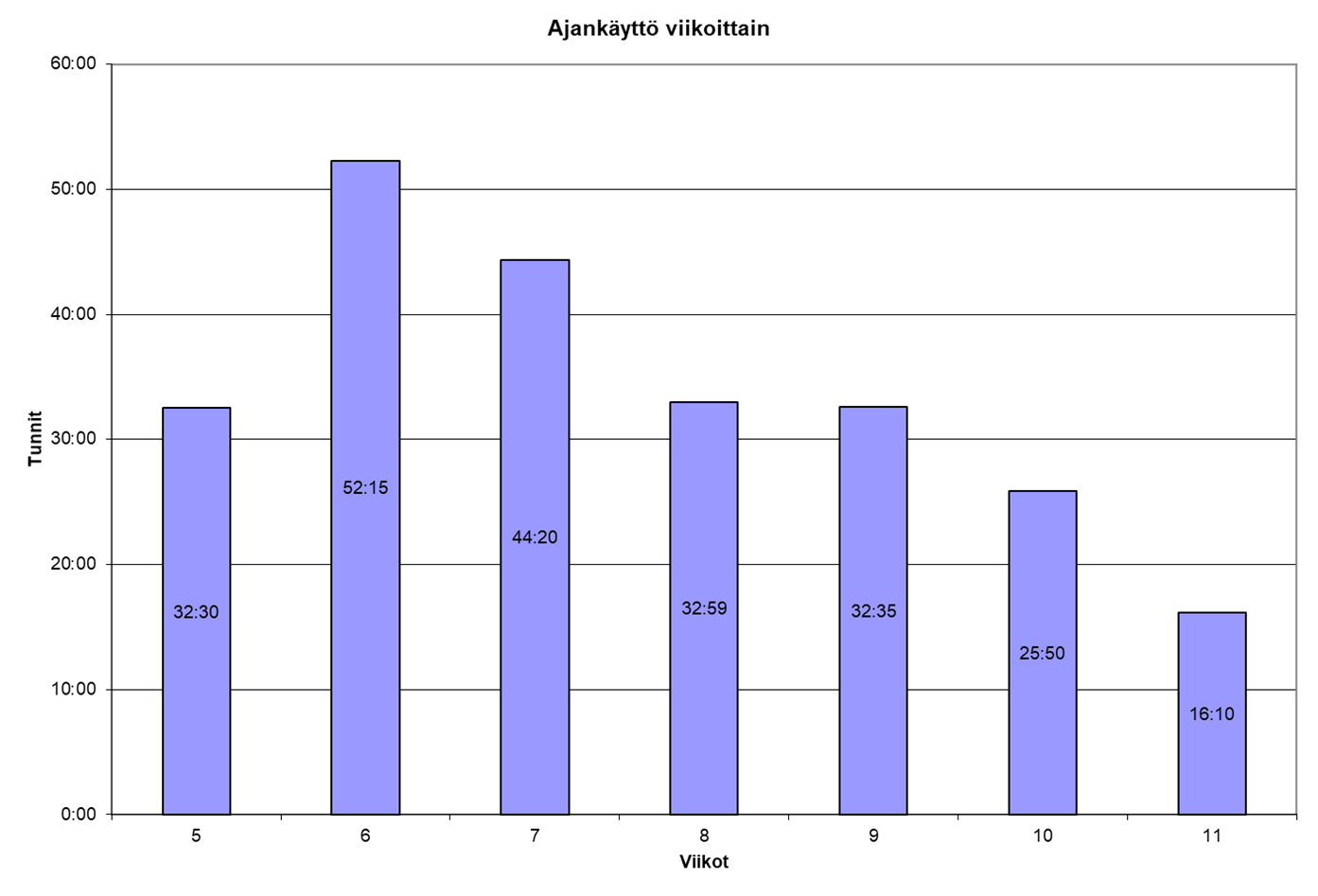 Kokonaisuudessa projektiryhmäläisillä on mennyt aikaa noin 236 tuntia, josta 165 tuntia varsinaiseen projektiin.
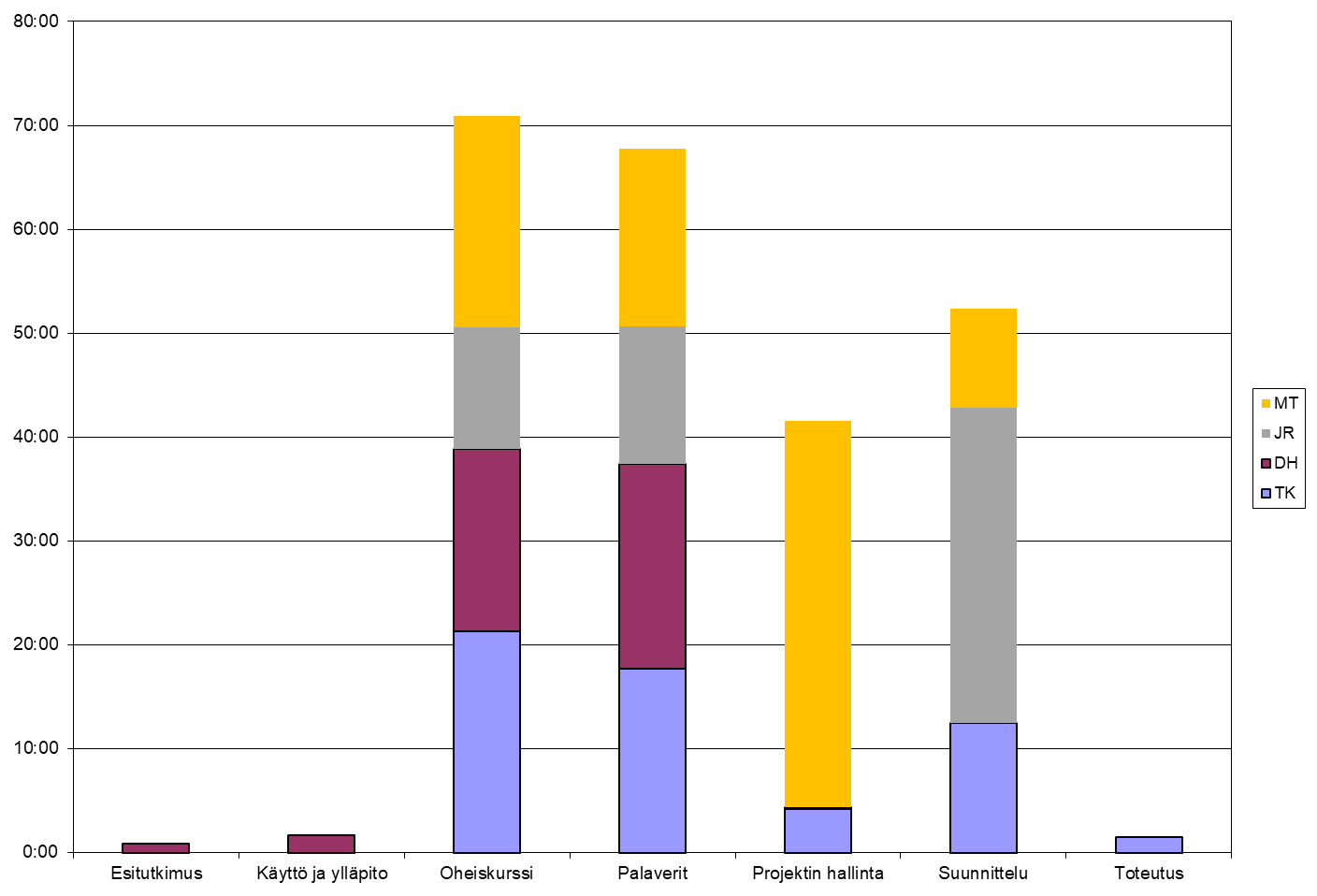 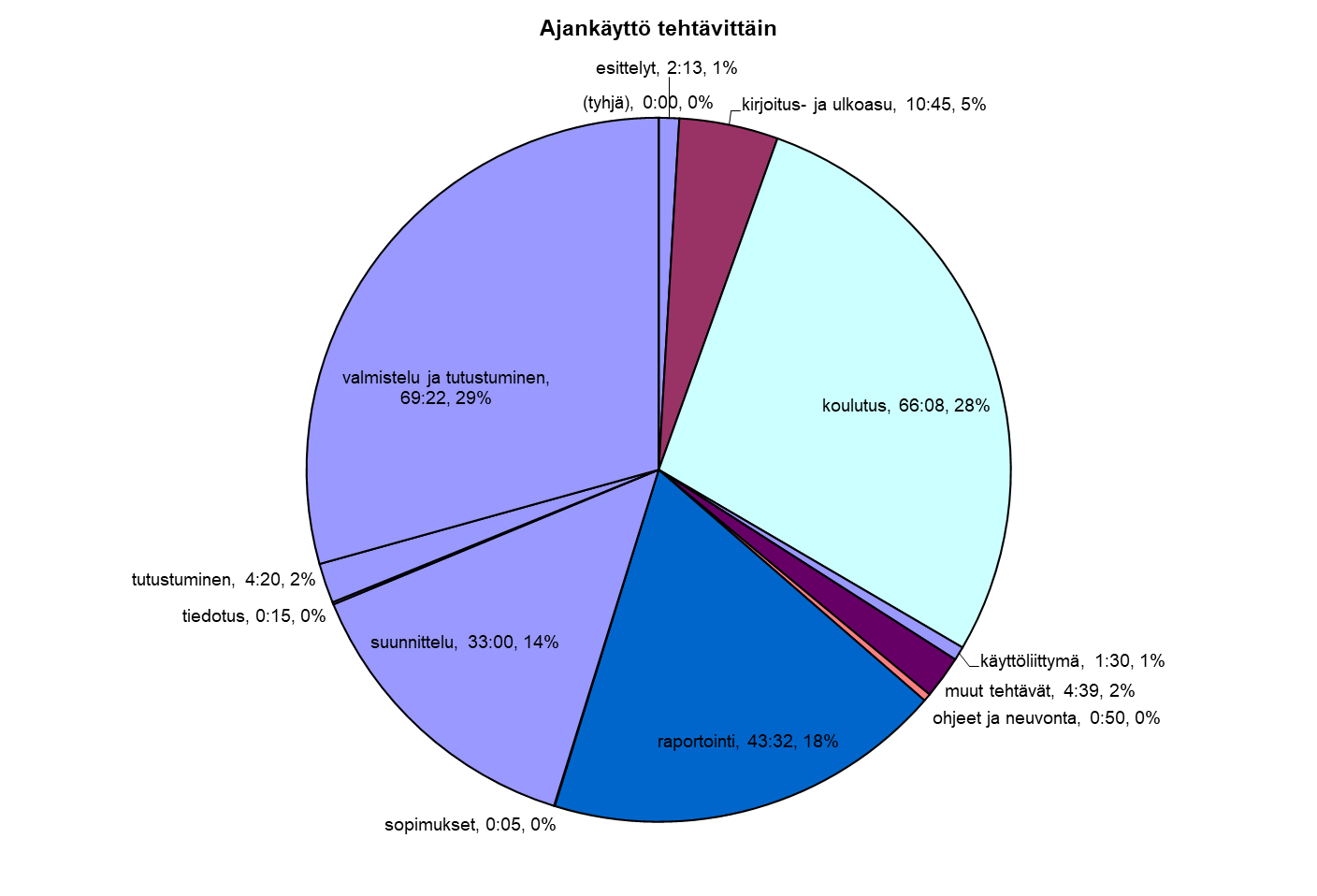